«Искене ихтирам итеп, яңаны кабул иткән кеше генә укытучы була ала...»  
                                  Конфуций
«Кто постигает новое, лелея старое, тот может быть учителем...» 
                                 Конфуций
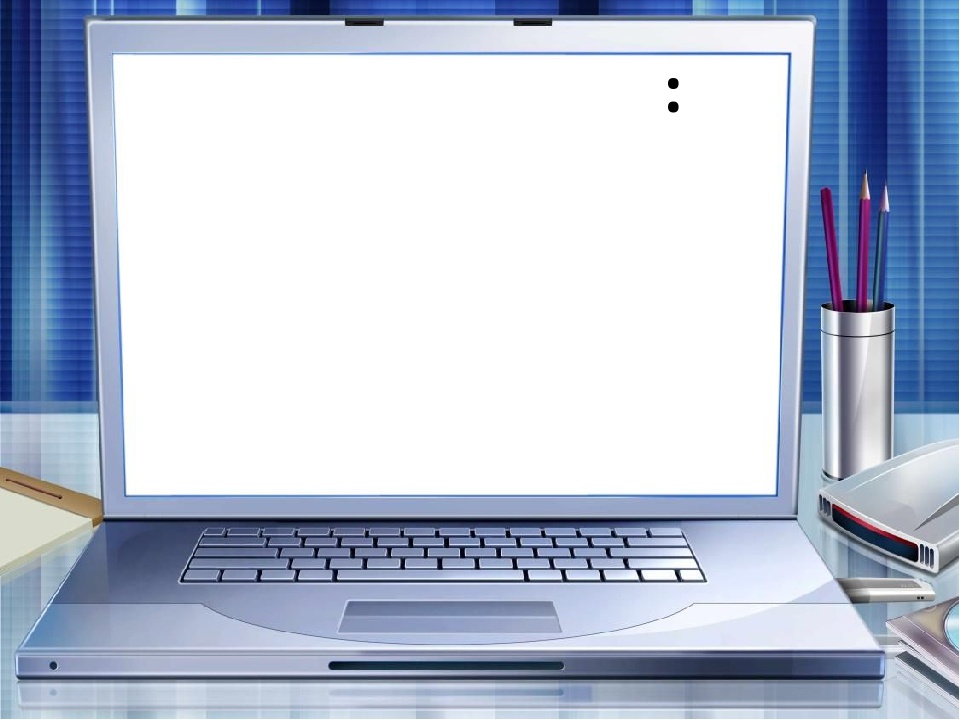 Google-формы кушымтасын укытучы тәҗрибәсендә куллану
Применение приложения Google-формы  в практике учителя
Геловани Гүзәл Фәндүс кызы,
югары  квалификацион категорияле
татар теле һәм әдәбияты укытучысы
1. Гугл почтада теркәлергә
Gmailда
почта булдыру мотлак
........@gmail.com
Почтаны ачып, кечкенә шакмаклардан торган шакмакка басарга.
“Диск” тамгасына басарга.
4. “Создать” тамгасына басарга.
“Создать” тамгасына басарга.
“Еще”, аннан соң “Google Формы” тамгаларына басарга.
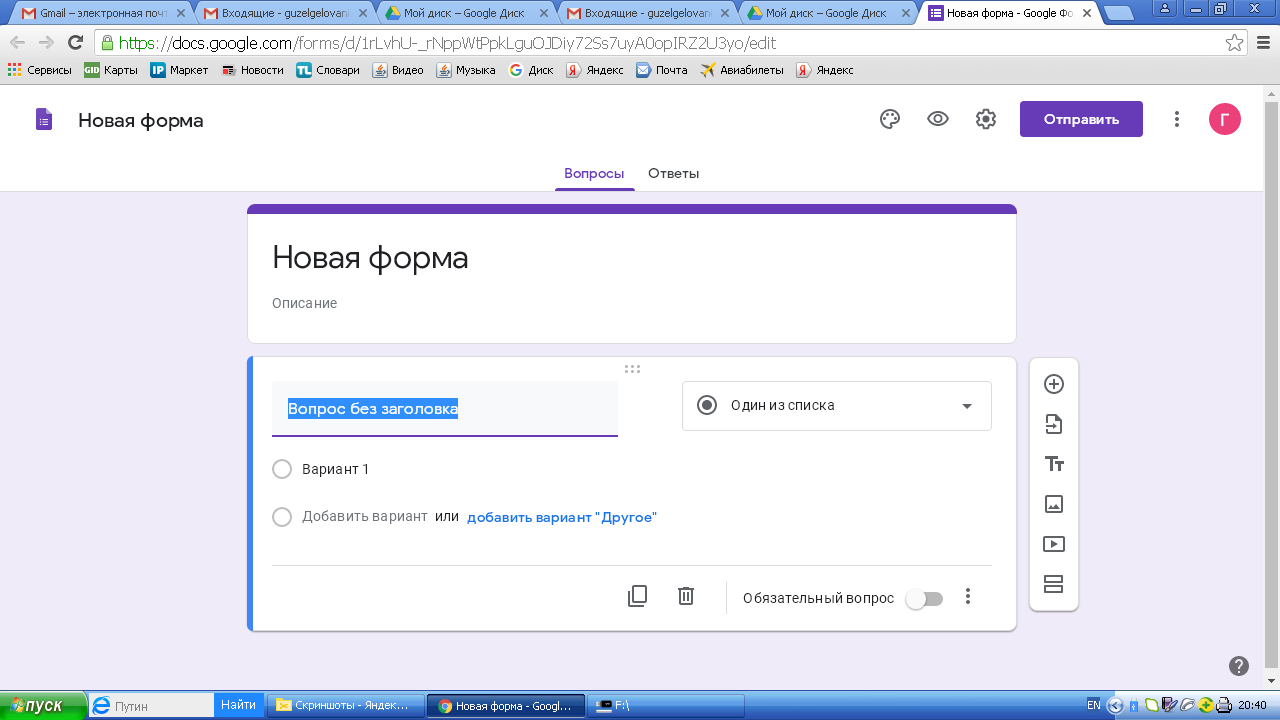 Җавап тибын сайлап алу өчен
Тест ясау өчен тик 3 җавап тибы:
один из списка, 
несколько из списка, 
раскрывающийся список. 


       Тик бу вариантларда гына автоматик рәвештә балл санау функциясен кую мөмкинлеге бар.
Тест ясау өчен һәр сорауны “обязательный” дип куярга
Тест режимына куяр өчен «настройка»га басарга
Тестка җавап биргән укучыга, тестны тикшергәч, җавап хаты җибәрү  өчен “Общие” функциясенә күчерергә һәм “собирать эл.адреса почты”ны билгеләп куярга. “Сохранить” төймәсенә басарга.
2
1
“Тесты” фунциясенә басарга.“Тест” режимына күчерергә. “Сохранить” төймәсенә басарга.
Күрсәтелгәнчә көйләп куярга.“Сохранить” төймәсенә басарга.
“Текст (строка)” функциясе кыска җаваплар язарга кирәк булганда кулланыла.
Мәсәлән,исем-фамилиясен язганда.
“Текст (абзац)” функциясе күләме буенча зур җаваплар язарга кирәк булганда кулланыла.
Мәсәлән:
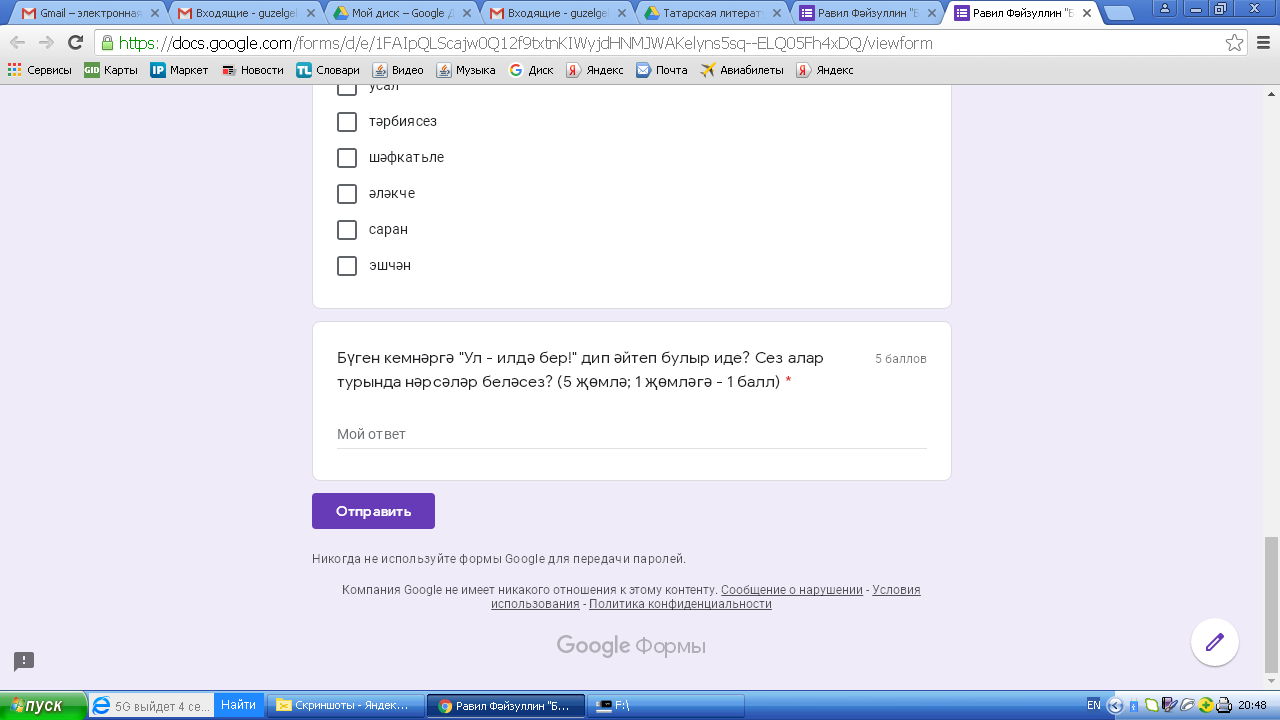 “Один из списка” берничә җаваптан берне сайлап алырга кирәк булганда кулланыла.
Мәсәлән:
“Несколько из списка” бирелгән җаваплардан берничәне сайлап алырга кирәк булганда кулланыла.
Мәсәлән:
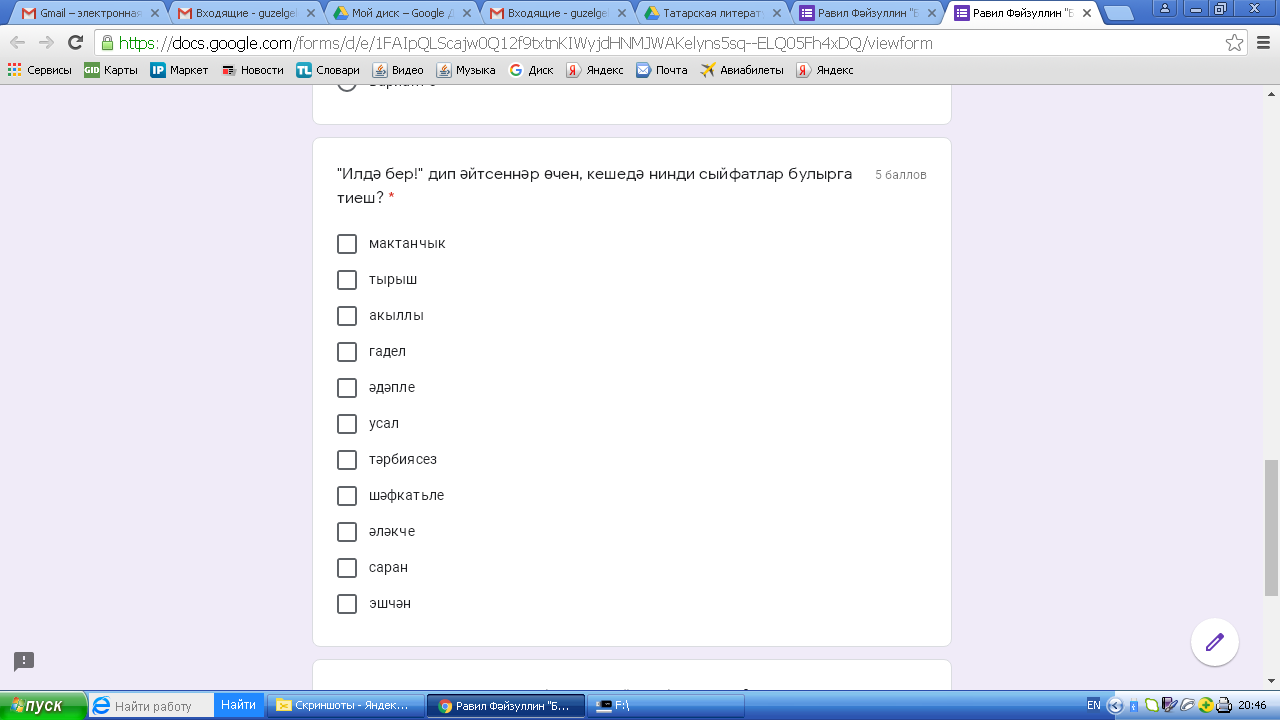 “Шкала” функциясе җавапны баллап бирергә мөмкинлек бирә.
Мәсәлән:
“Сетка” функциясе берьюлы берничә сорауга җавап  бирергә мөмкинлек бирә.
Мәсәлән:
“Дата” фунциясе  дата форматындагы җавапка туры килә.
Мәсәлән:
“Время” фунциясе  вакыт форматындагы җавапка туры килә.
Мәсәлән:
Сорауга да, җавапка да рәсем куеп була.
Мәсәлән:
“Ответы” функциясе дөрес җавапны билгеләргә, аңа баллар куярга мөмкинлек бирә.
2
1
1. Дөрес җавапны билгеләү2. Баллар кую
Тестны көйләү (настройка доступа) :
Тестны укучыларга җибәрү:
1
2
3
Укучыларның җавапларын тикшерү:
Укучының җыйган
 баллары
Укучының эл.почтасына 
нәтиҗәләрне җибәрү
Җавапларны Excel таблицасы форматында да карарга мөмкин .
Һәркем кереп 
эшли алу
Берничә
укытучы
бергә эшли 
алу
Мобильлек
Шәхси 
мәгълумат
саклану
Мөмкин-лекләре
чикләнгән 
балалар белән
эшләү
Google- формының
 уңайлыгы
GG
Дифферен-
циаль
якын килү
Индивидуаль
якын килү
Дистанцион
технология
Игътибарыгыз өчен рәхмәт!
Эшегездә уңышлар телим!